9:55 Countdown
Fellowship Church   	Adult Sunday School        March  21, 2021 

Title:   Light-Love-Life (Victory over Sin)			Text:  1 John 3  


Thought:  As 1 Corinthians 10 tells us how to have Victory in Temptation, so does 1 John tell us how to have Victory in Sin
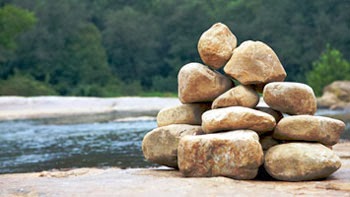 We are building our 12 stones 
with Joshua in light, love, and life
Who is the bible written for? (4340 words)
The Intensity of Wordsfrom the “sons of thunder”“light” and “dark” OPPOSITE #1
The progression of OPPOSITE words & ThemeS
Chapters 1-2,          2-4,         5           1-2,        2-3,            5            2-5
(world, devil, antichrist, wicked one, sin, hate,  etc)
Who are the antichrists / gnostics today?  (1 John 4:1-3)
Text: 1 John 3           Title: Light-Love-Life series (Victory over Sin)


3:1-3  	Personal Purity for the Return of Christ

3:4-10  	Continual Sin is of the Devil

3:11-18    Love One Another in Deed & Truth

3:19-24	 Our Heart Leads Personal Prayer

Questions 	

Next Sunday: 1 John 4   Light-Love-Life  series (focus on loving one another)

Announcements  

Wednesday prayer:  6:30-7:30 extended to 8:15 – small group  focused prayer

Thursday:  All-in-Men Meet Ups
All-In-Men

First meet up is March 25 Thursdays for 5 weeks 
7:00-8:30pm at Bill’s  or Zoom

Capacity at home is 6  men
Sign-up sheet in back 
Website:  allinmen.org
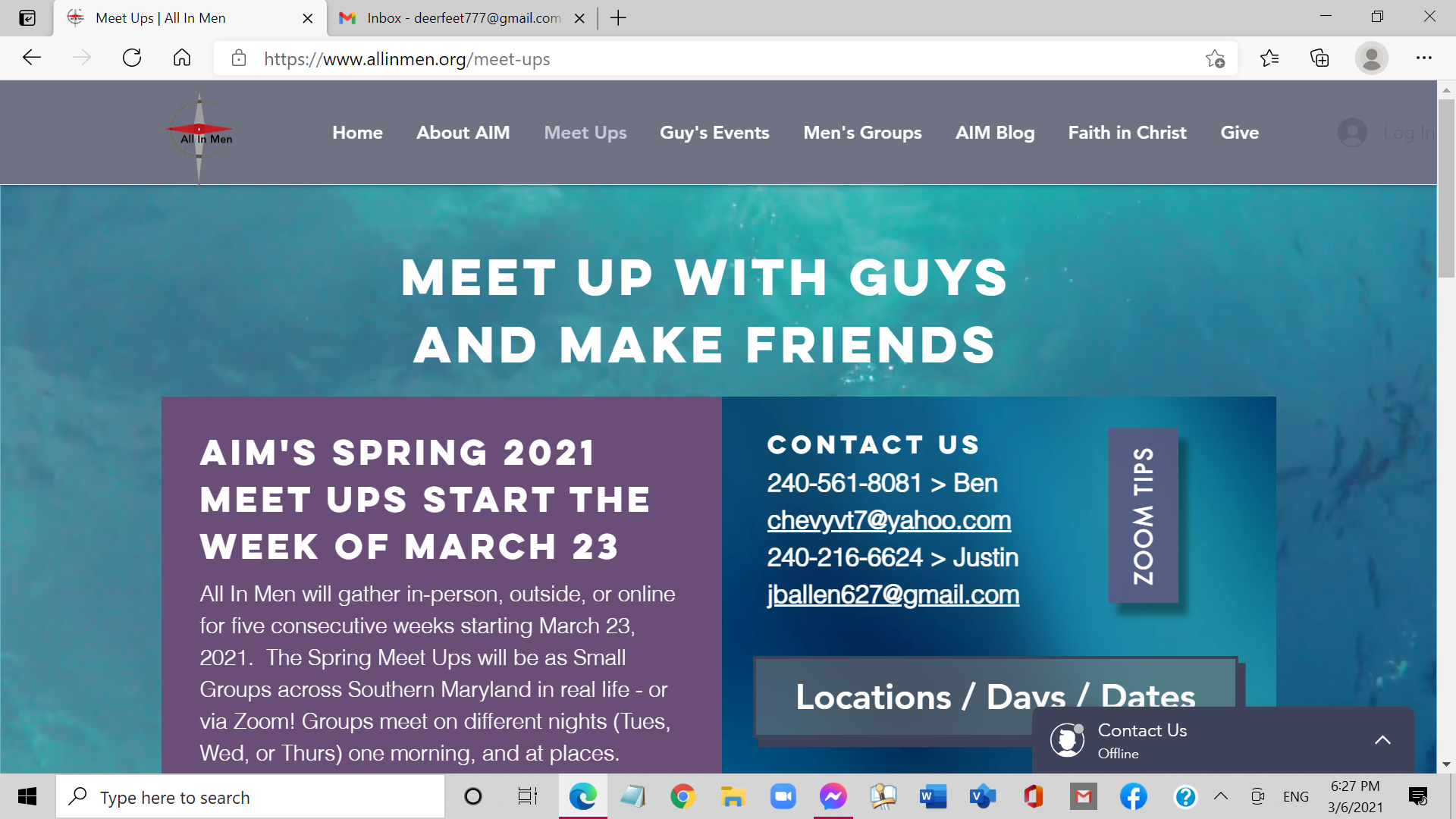 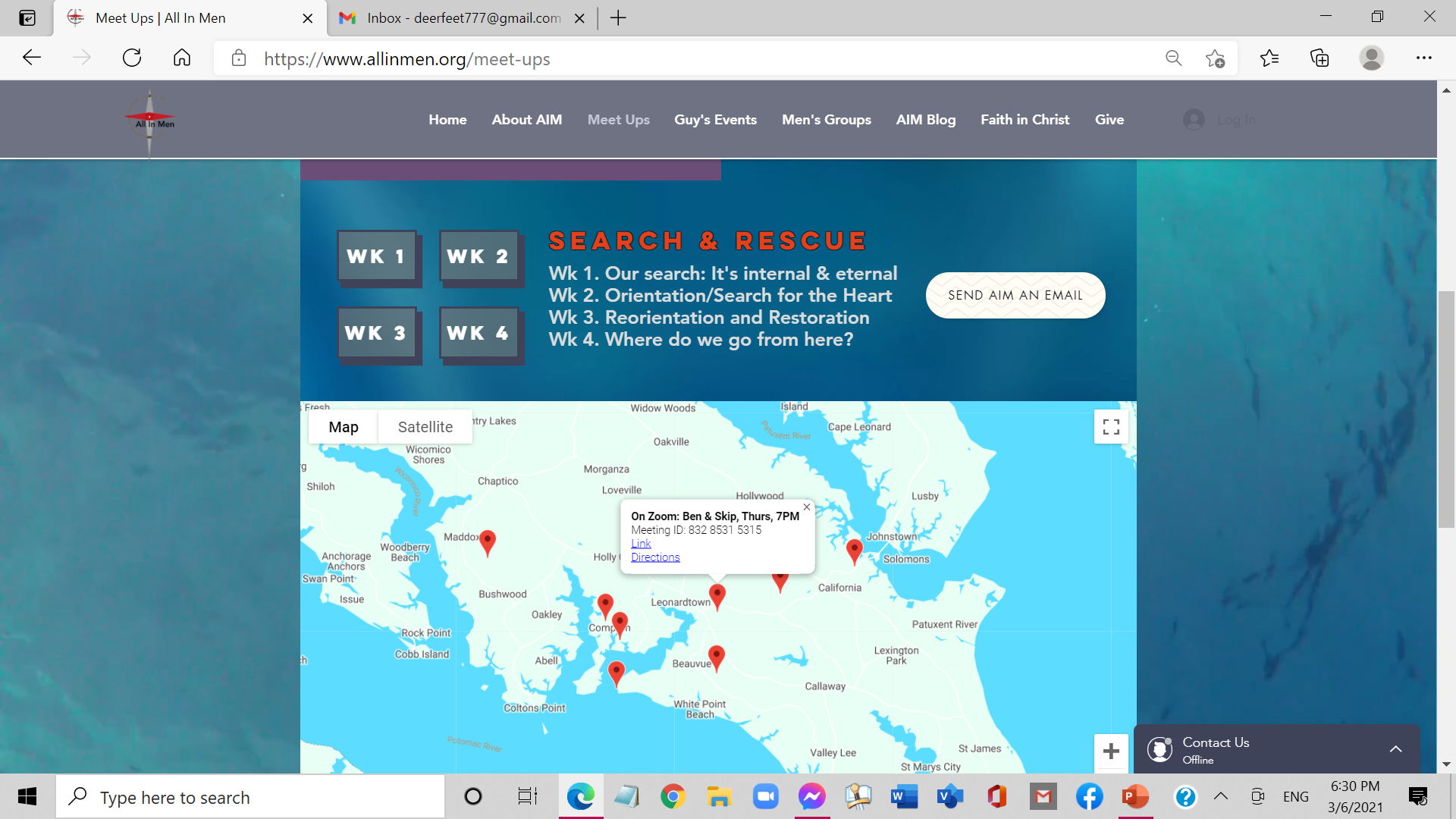 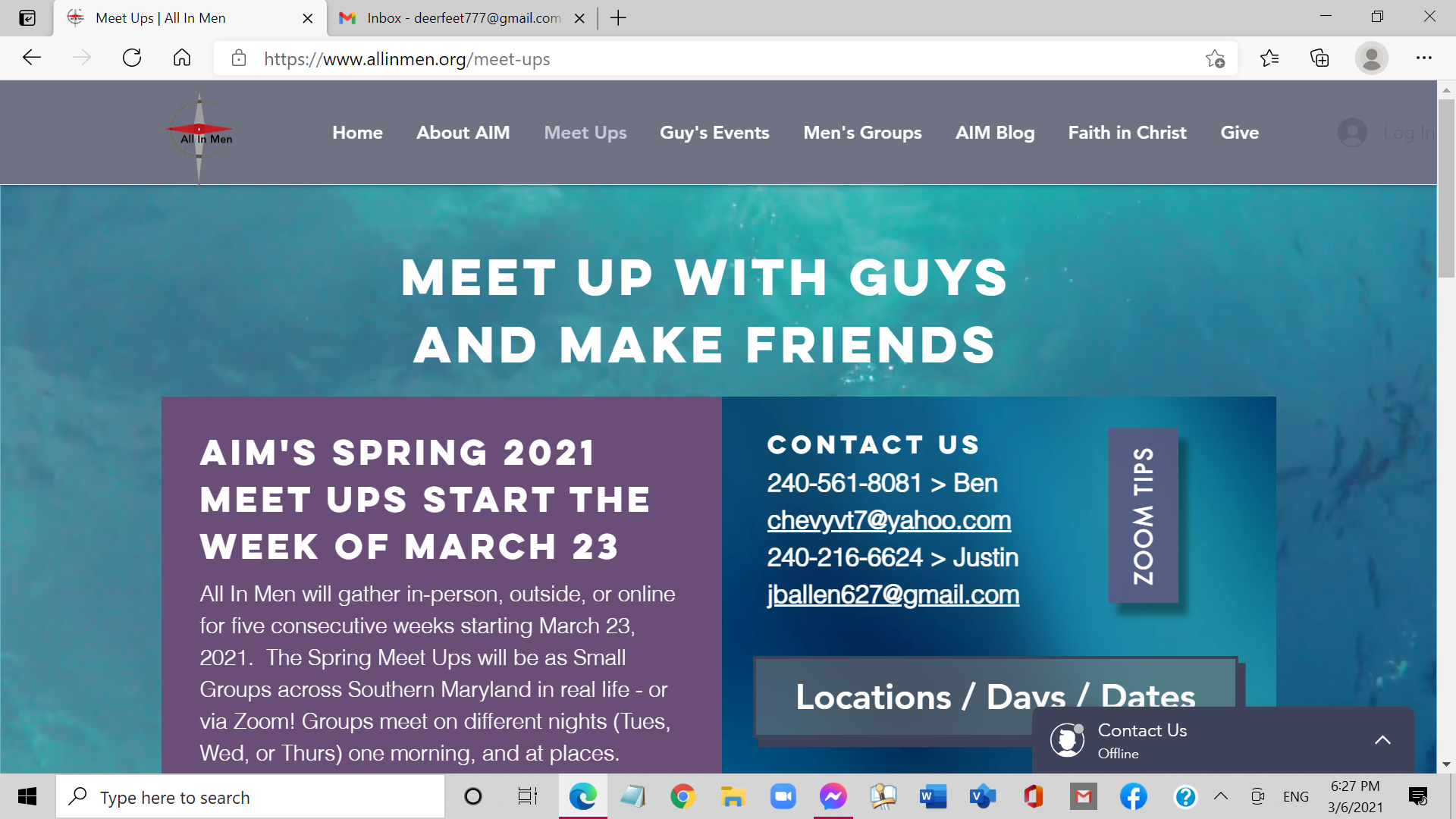 Search & Rescue:  
1. Internal & Eternal, 
2. Orientation, 
3. Re-orientation, and 
4. Where do we go from here?
5. Review and wrap-up
10:40 Countdown